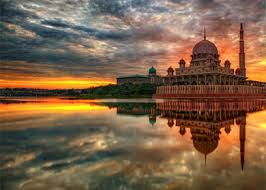 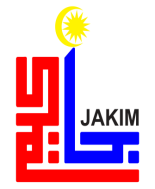 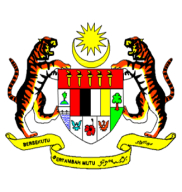 KHUTBAH MULTIMEDIA JAKIM
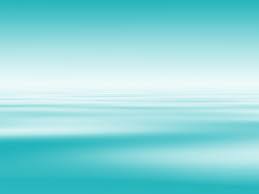 KESATUAN 
KUNCI 
KEKUATAN UMMAH
(26 FEBRUARI 2016) bersamaan (17 JAMADILAWAL 1437H)
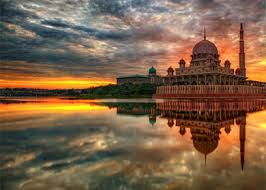 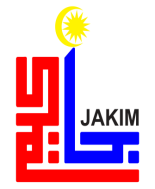 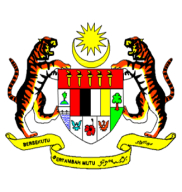 KHUTBAH MULTIMEDIA JAKIM
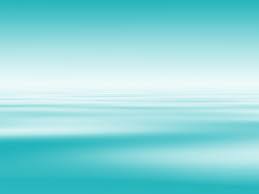 الحَمْدُ ِللهِ القآئِلِ:
ﯣ ﯤ ﯥ ﯦ ﯧ ﯨ ﯩ ﯪ ﯫ ﯬ ﯭ ﯮ ﯯ ﯰ ﯱ ﯲ ﯳ ﯴ ﯵ
PUJIAN KEPADA ALLAH SWT
2
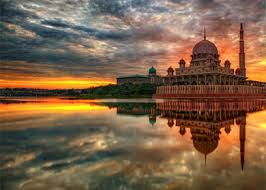 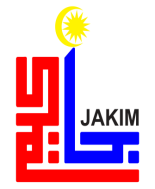 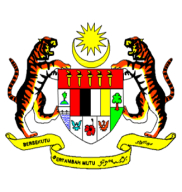 KHUTBAH MULTIMEDIA JAKIM
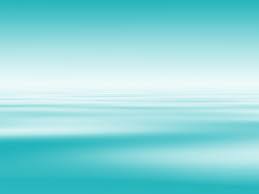 أَشْهَدُ أَن لاَّ إِلَهَ إِلاَّ اللهُ وَحْدَهُ لاَ شَرِيْكَ لَهُ، وَأَشْهَدُ أَنَّ مُحَمَّدًا عَبْدُهُ وَرَسُولُهُ الَّذِى أَرسَلَهُ رَحمَةً لِلعَالَمِينَ وَحُجَّةً عَلَى الخَلاَئِفِ أَجمَعِينَ
SYAHADAH
3
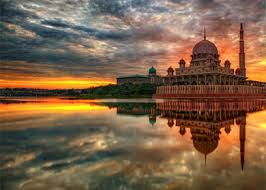 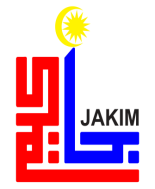 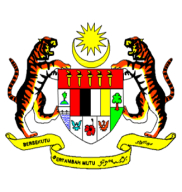 KHUTBAH MULTIMEDIA JAKIM
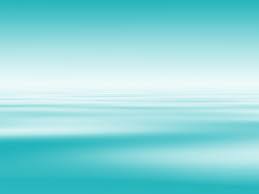 اللَّهُمَّ صَلِّ وَسَلِّمْ عَلَى سَيِّدِنَا مُحَمَّدٍ وَعَلَى آلِهِ وَصَحْبِهِ وَمَن دَعَا بِدَعوَتِهِ وَتَمَسَّكَ بِسُنَّتِهِ إِلَى يَومِ الدِّينِ
SELAWAT
4
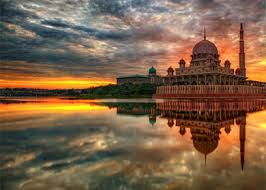 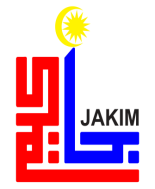 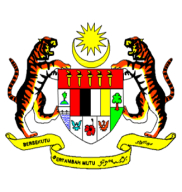 KHUTBAH MULTIMEDIA JAKIM
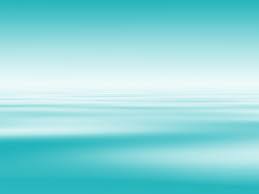 أَمَّا بَعْدُ، فَيَا عِبَادَ اللهِ! اتَّقُوا اللهَ، أُوْصِيْكُمْ وَإِيَّايَ بِتَقْوَى اللهِ فَقَدْ فَازَ الْمُتَّقُوْنَ
5
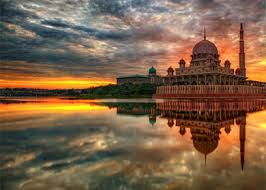 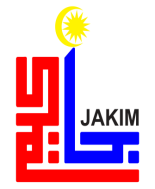 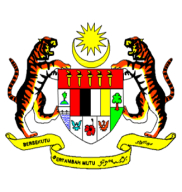 KHUTBAH MULTIMEDIA JAKIM
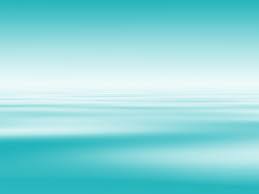 marilah kita bersama-sama meningkatkan ketakwaan kepada Allah SWT dengan sebenar-benar takwa serta melaksanakan segala perintah-Nya dan menjauhi segala larangan-Nya
Semoga dengan itu, kita beroleh kebahagiaan di dunia dan kemenangan di akhirat
WASIAT IMAN
6
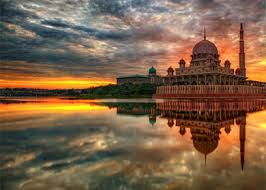 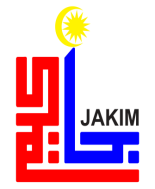 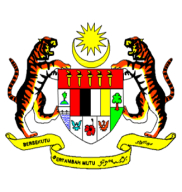 KHUTBAH MULTIMEDIA JAKIM
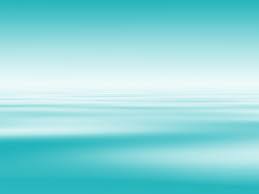 TAJUK KHUTBAH
KESATUAN KUNCI 
KEKUATAN UMMAH
7
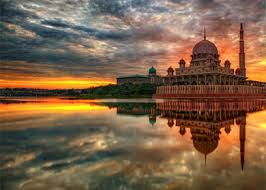 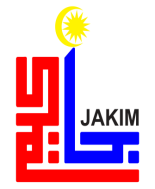 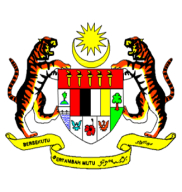 KHUTBAH MULTIMEDIA JAKIM
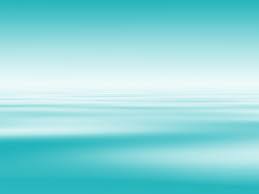 Umat Islam hari ini berhadapan dengan pelbagai rintangan di saat dunia semakin menginjak usianya seperti yang telah dijelaskan oleh Allah SWT dan Rasulullah SAW.
Saban hari, golongan yang membenci Islam terus menjalankan perencanaan untuk menghapuskan Islam.
Usaha mereka ini bukan sahaja terbatas kepada tindakan berbentuk ketenteraan, malah dalam bentuk pengaruh terhadap perlakuan dan cara hidup umat Islam.
8
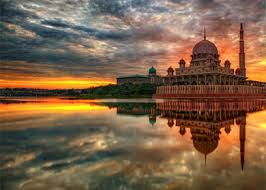 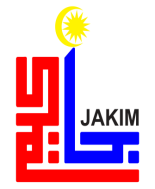 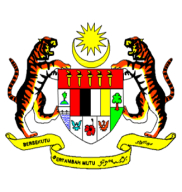 KHUTBAH MULTIMEDIA JAKIM
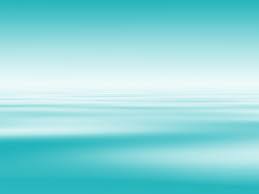 Di samping itu, umat Islam juga tidak terlepas dari usaha mensabotaj agama mereka sendiri.
Situasi ini lebih berbahaya kerana menjadi duri dalam daging yang merosakkkan kewibawaan pegangan Ahlus Sunnah Wal Jamaah secara senyap-senyap dan halus.
umat Islam perlulah menghindarkan diri daripada melakukan perkara-perkara yang boleh mengugat kesatuan ummah yang menjadi dasar hidup Ahlus Sunnah Wal Jamaah di negara ini
9
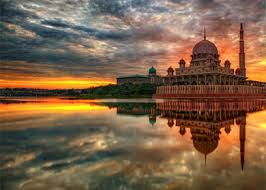 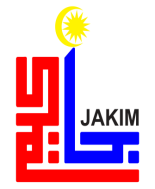 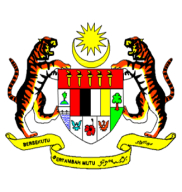 KHUTBAH MULTIMEDIA JAKIM
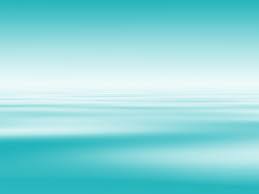 ﯣ ﯤ ﯥ ﯦ ﯧ ﯨ ﯩ ﯪ ﯫ ﯬ ﯭ ﯮ ﯯ ﯰ ﯱ ﯲ ﯳ ﯴ ﯵ
Maksudnya: “Dan (ketahuilah bahawa) manusia pada mulanya tidak memeluk melainkan ugama yang satu (ugama Allah), kemudian (dengan sebab menurut hawa nafsu dan Syaitan) mereka berselisihan. Dan kalau tidaklah kerana telah terdahulu Kalimah ketetapan dari Tuhanmu (untuk menangguhkan hukuman hingga hari kiamat), tentulah telah diputuskan hukuman di antara mereka (dengan segeranya di dunia) mengenai apa yang mereka perselisihkan itu.” (Surah Yunus : 19)
10
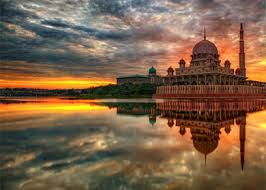 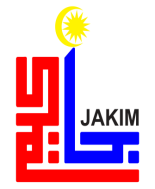 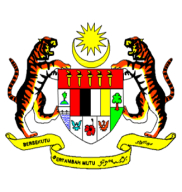 KHUTBAH MULTIMEDIA JAKIM
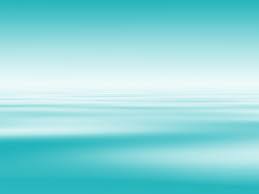 Jika umat Islam mulai hilang erti dan rasa ‘umat yang satu’, maka akan lahirlah suasana tegang, membangkitkan pertelingkahan dan mecetuskan perpecahan yang amat ketara sekali.
Bukankah Allah SWT telah mengutuskan para Rasul-Nya seorang demi seorang sejak dari Nabi Adam AS, Nabi Nuh AS sehinggalah kepada Nabi terakhir Muhammad SAW untuk menyampaikan ajaran Allah dan memberi penjelasan berkaitan masalah perselisihan di antara sesama manusia melalui al-Quran yang membawa kebenaran.
11
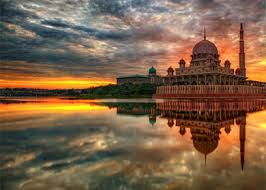 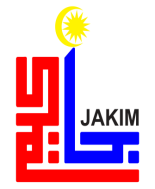 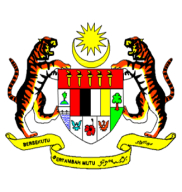 KHUTBAH MULTIMEDIA JAKIM
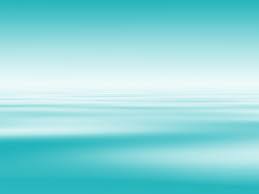 Krisis nilai dalam kalangan umat Islam pada hari ini sememangnya perlu diberi perhatian mendalam.
Alangkah baiknya jika kita sentiasa terdorong kepada jalan kebaikan sesuai dengan ketinggian Islam yang lengkap dalam memandu kehidupan.
Ada pun perselisihan bukan sahaja meyingkap kejahilan diri, malah membongkar perasaan dengki sehingga terhijab daripada mendapat hidayah Allah SWT dalam menerima kebenaran untuk menyelesaikan permasalahan.
12
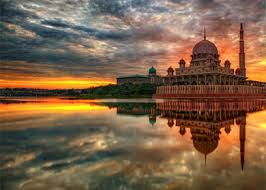 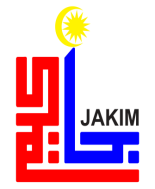 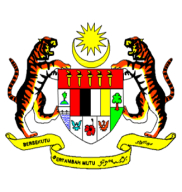 KHUTBAH MULTIMEDIA JAKIM
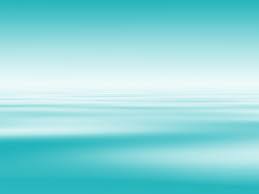 ﭽ ﭾ ﭿ ﮀ ﮁ ﮂ ﮃ ﮄ ﮅ ﮆ ﮇ ﮈ ﮉ ﮊ ﮋ ﮌ ﮍ ﮎ ﮏ ﮐ
Maksudnya: “Bagaimana Allah akan memberi petunjuk hidayah kepada sesuatu kaum yang kufur ingkar sesudah mereka beriman, dan juga sesudah mereka menyaksikan bahawa Rasulullah (Nabi Muhammad) itu adalah benar, dan telah datang pula kepada mereka keterangan-keterangan yang jelas nyata. Dan (ingatlah), Allah tidak akan memberikan pertunjuk hidayah-Nya kepada kaum yang zalim.” (Surah Ali Imran : 86)
13
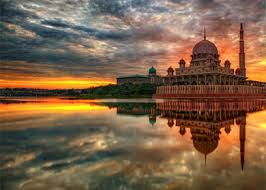 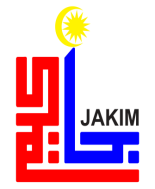 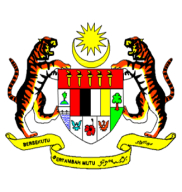 KHUTBAH MULTIMEDIA JAKIM
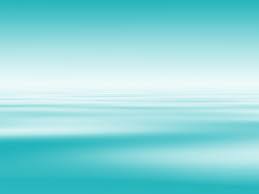 Oleh itu, bukanlah sesuatu yang pelik jika manusia suka berselisih faham kecuali mereka yang dikurniakan rahmat oleh Allah SWT.
ﭑ ﭒ ﭓ ﭔ ﭕ ﭖ ﭗ ﭘ ﭙ ﭚ ﭛ ﭜ ﭝ ﭞ ﭟ ﭠ ﭡ ﭢ ﭣ ﭤ ﭥ ﭦ ﭧ ﭨ ﭩ ﭪ ﭫ ﭬ ﭭ ﭮ
Maksudnya: “Dan kalaulah Tuhanmu (wahai Muhammad) menghendaki, tentulah Ia menjadikan umat manusia semuanya menurut agama yang satu. (Tetapi Ia tidak berbuat demikian) dan kerana itulah mereka terus-menerus berselisihan. Tetapi orang-orang yang telah diberi rahmat oleh Tuhanmu (mereka bersatu di dalam ugama Allah); dan untuk (perselisihan dan rahmat) itulah Allah menjadikan manusia. Dan dengan yang demikian sempurnalah janji Tuhanmu: Sesungguhnya Aku akan memenuhi Neraka Jahanam dengan sekalian jin dan manusia (yang berdosa).” (Surah Hud:118-119)
14
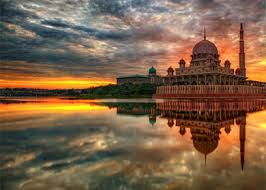 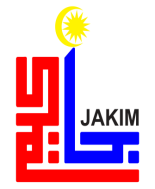 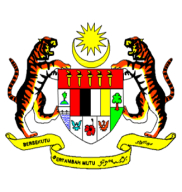 KHUTBAH MULTIMEDIA JAKIM
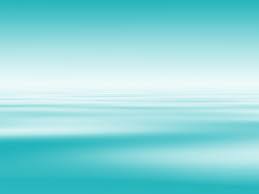 Sesungguhnya kesan perselisihan antara manusia akan menyebabkan lahirnya pelbagai aliran dan pegangan hidup yang baharu. Justeru, rahmat Allah SWT sahaja dapat menyelamatkan kita dari kesan negatif perselisihan dan membawa kepada kesatuan umat di atas jalan yang diredhai Allah SWT.
15
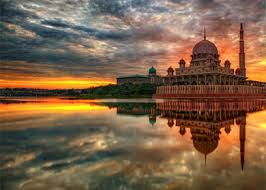 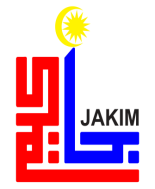 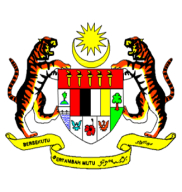 KHUTBAH MULTIMEDIA JAKIM
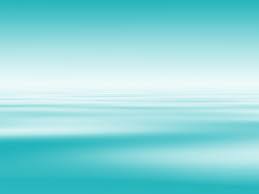 Islam bukanlah agama perselisihan dan perpecahan, malah Islam amat menganjurkan nilai berkasih-sayang sesama manusia.
Untuk itu, umat Islam perlulah menghindarkan diri daripada melakukan perkara-perkara yang boleh merosakkan kesucian nama Islam dan mencari jalan yang penuh berhikmah dan kebijaksanaan untuk mencari penyelesaian atas apa-apa permasalahan ummah yang berlaku.
16
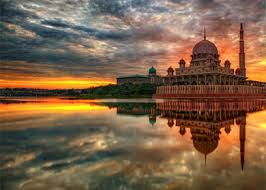 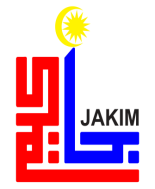 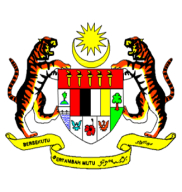 KHUTBAH MULTIMEDIA JAKIM
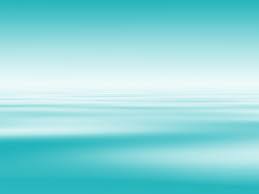 Islam menganjurkan umatnya supaya hidup dalam satu jamaah, bermuafakat, bertoleransi, serta mendokong prinsip kedamaian.
Manusia sebagai khalifah memikul tugas berat dalam memakmurkan dunia ini berlandaskan prinsip-prinsip yang telah digariskan dalam Islam.
Islam sama sekali melarang kezaliman, pencerobohan, penindasan, pembunuhan serta pemusnahan harta benda.
17
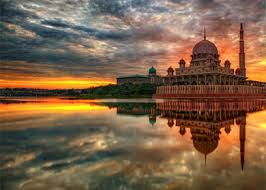 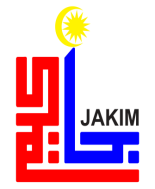 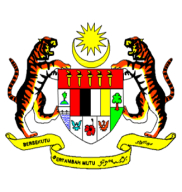 KHUTBAH MULTIMEDIA JAKIM
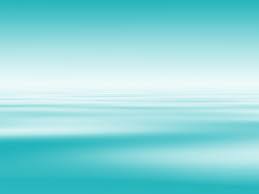 “Sesungguhnya syariat agama Islam itu ditegakkan atas dasar kebijaksanaan dan kemaslahatan, maka setiap persoalan hidup yang keluar daripada batas-batas keadilan dan kebijaksanaan akan membawa kepada ketidakadilan dan keburukan, kekejaman, dan permasalahan lain, maka yang demikian bukanlah dari syariat Allah, meskipun dengan secara takwil. Sebab syariat adalah keadilan Allah keatas hambanya dan rahmat dan kasih sayang Allah kepada hambanya”.
Ibnu Qayyim rahimahullah
18
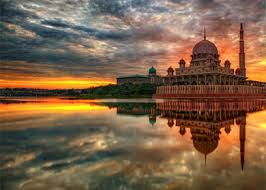 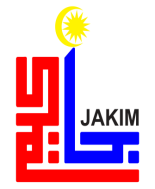 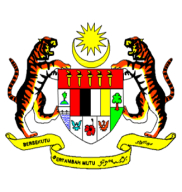 KHUTBAH MULTIMEDIA JAKIM
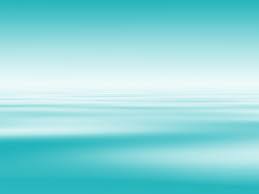 Melihat kepada ancaman-ancaman yang dihadapi umat Islam hari ini, mimbar ingin menyimpulkan bahawa umat Islam perlu segera memperbetulkan kefahaman terhadap pegangan Ahlus Sunnah Wal Jamaah supaya kewibawaan Islam sebagai satu addin yang suci dapat terus dipertahankan. Paling penting kita mengetahui dengan sejelas-jelasnya bahawa kesatuan merupakan kunci kekuatan ummah.
19
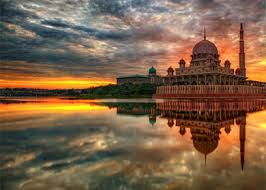 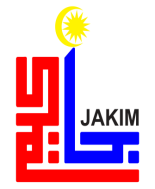 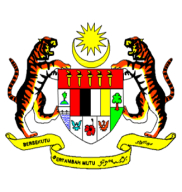 KHUTBAH MULTIMEDIA JAKIM
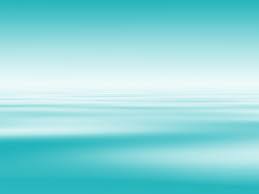 RUMUSAN KHUTBAH
Kesatuan ummah dan menghentikan perselisihan sesama umat Islam kunci utama kekuatan ummah dan Ahlus Sunnah Wal Jamaah.
1
2
Kesatuan ummah meleburkan sifat taksub dalam kalangan masyarakat Islam.
3
Konsep persaudaraan yang berteraskan ikatan rabbani menjadi asas dan instrumen yang efektif kepada perpaduan umat Islam.
20
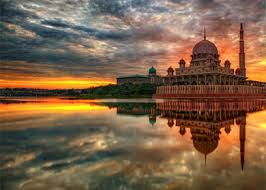 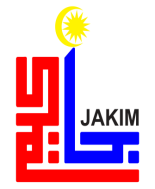 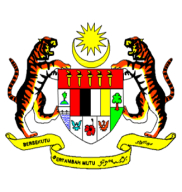 KHUTBAH MULTIMEDIA JAKIM
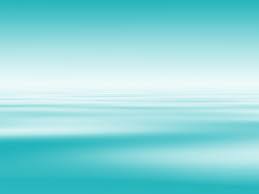 ﭷ ﭸ ﭹ ﭺ ﭻ
ﭝ ﭞ ﭟ ﭠ ﭡ ﭢ ﭣ ﭤ ﭦ ﭧ ﭨ ﭩ ﭪ ﭫ ﭬ
Maksudnya: “Sesungguhnya ugama Islam inilah ugama kamu, ugama yang satu asas pokoknya, dan Akulah Tuhan kamu; maka sembahlah kamu akan Daku. (Kebanyakan manusia masih berselisihan) dan berpecah-belah dalam urusan ugama mereka; (ingatlah) mereka semuanya akan kembali kepada Kami (untuk menerima balasan).” (Surah al-Anbiya : 92-93)
21
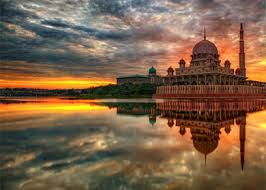 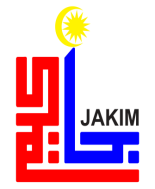 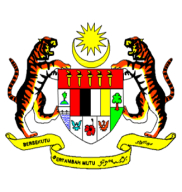 KHUTBAH MULTIMEDIA JAKIM
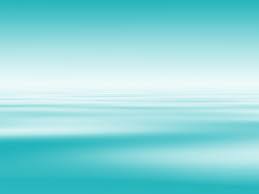 بَارَكَ اللهُ لِيْ وَلَكُمْ بِالْقُرْآنِ الْعَظِيْمِ، وَنَفَعَنِيْ وَإِيَّاكُمْ بِمَا فِيْهِ مِنَ الآيَاتِ وَالذِّكْرِ الْحَكِيْمِ، وَتَقَبَّلَ مِنِّيْ وَمِنْكُمْ تِلاَوَتَهُ إِنَّهُ هُوَ السَّمِيْعُ الْعَلِيْمُ. أَقُوْلُ قَوْلِيْ هَذَا وَأَسْتَغْفِرُ اللهَ الْعَظِيْمَ لِيْ وَلَكُمْ وَلِسَآئِرِ الْمُسْلِمِيْنَ وَالْمُسْلِمَاتِ وَالْمُؤْمِنِيْنَ وَالْمُؤْمِنَاتِ الأَحْيَاءِ مِنْهُمْ وَالأَمْوَاتِ، فَاسْتَغْفِرُوْهُ إِنَّهُ هُوَ الْغَفُوْرُ الرَّحِيْمُ.
22
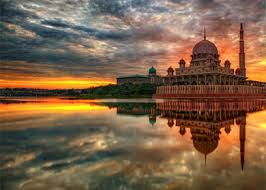 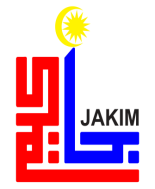 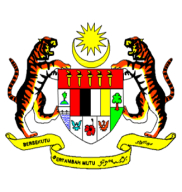 KHUTBAH MULTIMEDIA JAKIM
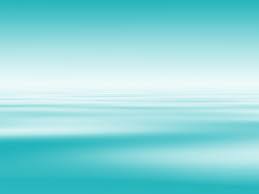 KHUTBAH KEDUA
23
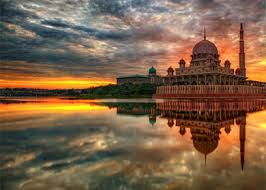 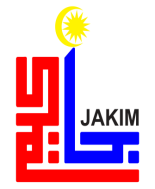 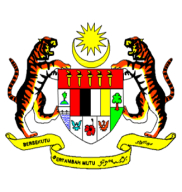 KHUTBAH MULTIMEDIA JAKIM
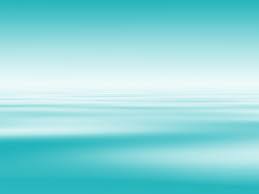 اَلْحَمْدُ لِلّهِ نَحْمَدُهُ وَنَسْتَعِيْنُهُ وَنَسْتَغْفِرُهُ وَنُؤْمِنُ بِهِ وَنَتَوَكَّلُ عَلَيْهِ وَنَعُوْذُُ بِاللهِ مِنْ شُرُوْرِ أَنْفُسِنَا وَمِنْ سَيِّئَاتِ أَعْمَالِنَا. مَنْ يَهْدِهِ اللهُ فَلاَ مُضِلَّ لَهُ وَمَنْ يُضْلِلْهُ فَلاَ هَادِيَ لَهُ.
24
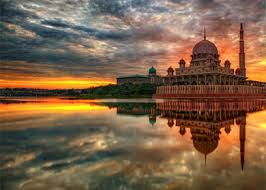 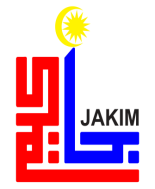 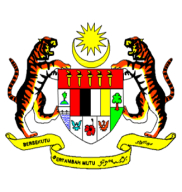 KHUTBAH MULTIMEDIA JAKIM
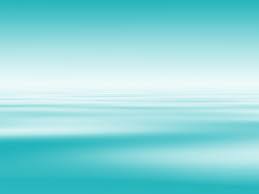 أَشْهَدُ أَنْ لاَّ اِلَهَ إِلاَّ اللهُ وَحْدَهُ لآ شَرِيْكَ لَهُ، وَأَشْهَدُ أَنَّ سَيِّدَنَا وَنَبِيَّنَا مُحَمَّدًا عَبْدُهُ وَرَسُوْلُهُ سَيِّدُ الْخَلاَئِقِ وَالْبَشَرِ.
Aku bersaksi bahawa tiada tuhan yang disembah melainkan Allah yang Maha Esa dan tiada sekutu bagi-Nya. Aku juga bersaksi bahawa penghulu dan Nabi kami Muhammad SAW adalah hamba dan rasul-Nya penghulu segala makhluk dan manusia.
25
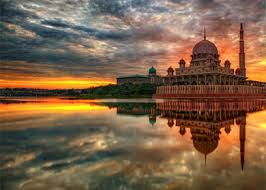 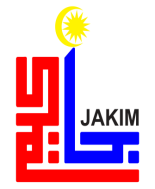 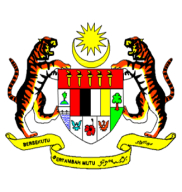 KHUTBAH MULTIMEDIA JAKIM
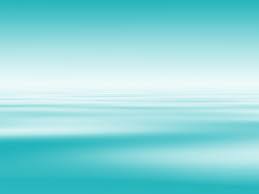 اَللّهُمَّ صَلِّ وَسَلِّمْ وَبَارِكْ عَلَى سَيِّدِنَا وَنَبِيِّنَا مُحَمَّدٍ وَعَلَى آلِهِ وَصَحْبِهِ أَجْمَعِيْنَ.
Ya Allah, berilah selawat, sejahtera dan berkat ke atas penghulu dan Nabi kami Muhammad SAW,  kaum keluarga serta para sahabat baginda.
26
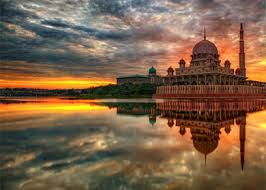 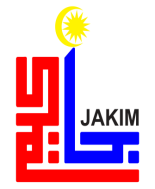 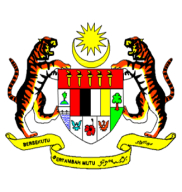 KHUTBAH MULTIMEDIA JAKIM
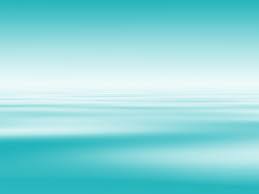 أَمَّا بَعْدُ فَيَا عِبَادَ اللهِ، إِتَّقُوْا اللهَ وَكُوْنُوْا مَعَ الصَّادِقِيْنَ. وَاعْلَمُوْا أَنَّ اللهَ سُبْحَانَهُ وَتَعَالىَ أَمَرَكُمْ بِأَمْرٍ بَدَأَ فِيْهِ بِنَفْسِهِ وَثَنَّى بِمَلآئِكَتِهِ الْمُسَبِّحَةِ بِقُدْسِهِ. فَقَالَ اللهُ تَعَالىَ مُخْبِرًا وَآمِرًا :
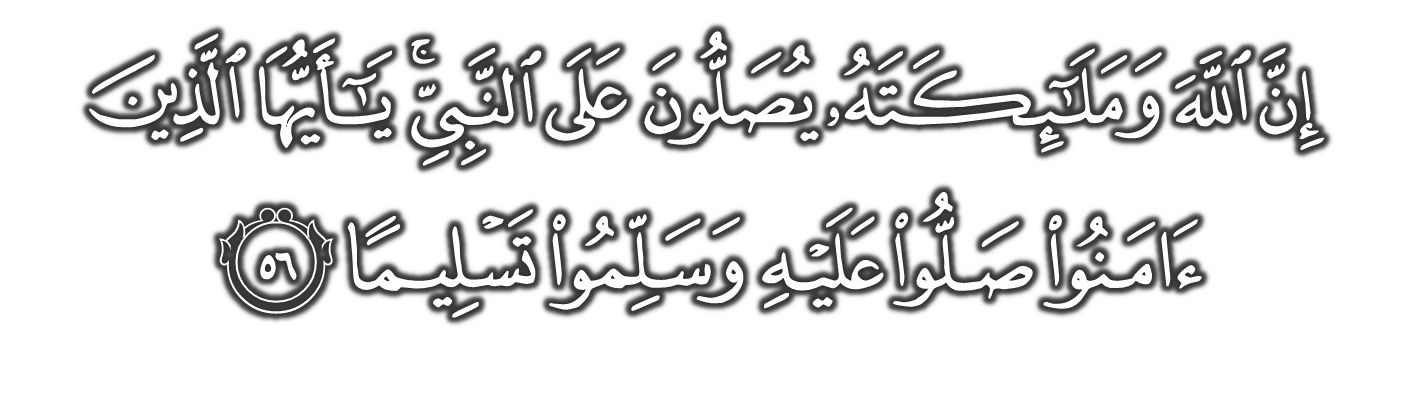 اللَّهُمَّ صَلِّ وَسَلِّمْ عَلَى سَيِّدِنَا مُحَمَّدٍ وَعَلَى آل سَيِّدِنَا مُحَمَّدٍ
27
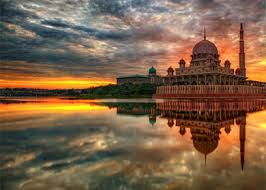 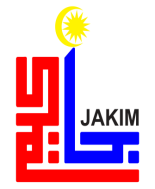 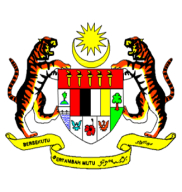 KHUTBAH MULTIMEDIA JAKIM
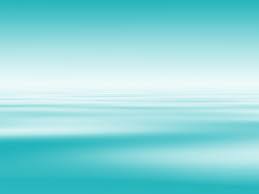 وَارْضَ اللّهُمَّ عَنِ الأَرْبَعَةِ الْخُلَفَاءِ الرَّاشِدِيْنَ سَادَاتِنَا أَبِى بَكْرٍ وَعُمَرَ وَعُثْمَانَ وَعَلِىٍّ بْنِ أَبِى طَالِبٍ، وَعَنْ أَزْوَاجِ نَبِيِّنَا الْمُطَهَّرَاتِ مِنَ الأَدْنَاسِ وَعَنْ أَهْلِ بَيْتِهِ وَقَرَابَتِهِ وَعَنْ سَائِرِ الصَّحَابَةِ الأَكْرَمِيْنَ وَالتَّابِعِيْنَ وَمَنْ تَبِعَهُمْ بِإِحْسَانٍ إِلَى يَوْمِ الدِّيْنِ. وَارْضَ عَنَّا بِرَحْمَتِكَ يَا أَرْحَمَ الرَّاحِمِيْنَ.
Ya Allah, kurniakanlah keredaan kepada empat orang khulafa ar-Rasyidin Saidina Abu Bakar, Umar, Usman dan Ali bin Abi Talib. Isteri-isteri Nabi yang suci, ahli keluarga, seluruh sahabat serta para tabiin. Juga, redailah kami sekalian wahai Tuhan Yang Maha Penyayang.
28
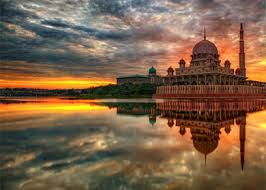 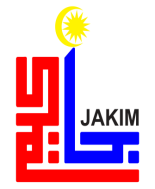 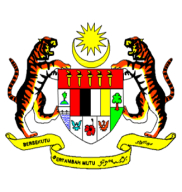 KHUTBAH MULTIMEDIA JAKIM
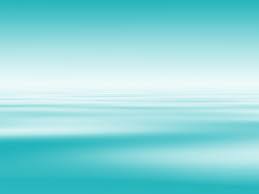 اَللّهُمَّ اغْفِرْ لِلْمُسْلِمِيْنَ وَالْمُسْلِمَاتِ وَالْمُؤْمِنِيْنَ وَالْمُؤْمِنَاتِ الأَحْيَاءِ مِنْهُمْ وَالأَمْوَاتِ.
Ya Allah, ampunkanlah dosa golongan muslimin dan muslimat, sama ada yang masih hidup atau yang telah meninggal dunia
29
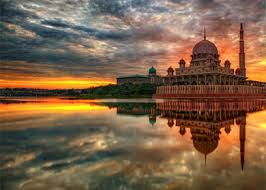 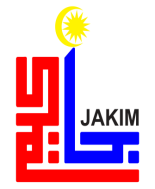 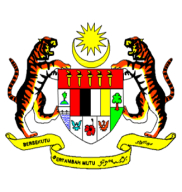 KHUTBAH MULTIMEDIA JAKIM
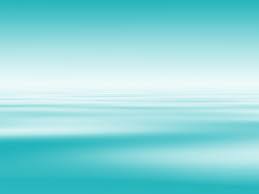 اَللّهُمَّ أَنْزِلِ الرَّحْمَةَ عَلَى السَّلاَطِيْنِ الْكِرَامِ، وَجَمِيْعِ الْمُسْلِمِيْنَ الْعِظَامِ، الَّذِيْنَ قَضَوْا بِالْحَقِّ وَبِهِ كَانُوْا يَعْدِلُوْنَ.
Ya Allah anugerahkanlah rahmat ke atas Raja-raja kami dan pemimpin-pemimpin kami yang melaksanakan kebenaran dan menegakkan keadilan
30
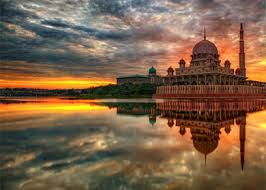 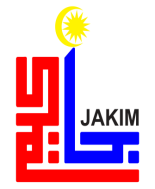 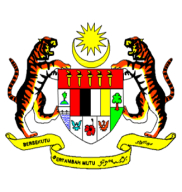 KHUTBAH MULTIMEDIA JAKIM
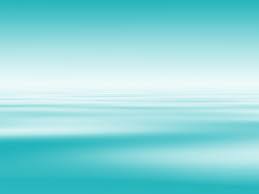 اَللّهُمَّ أَنْزِلِ الرَّحْمَةَ وَالسَّكِيْنَةَ وَالسَّلاَمَةَ وَالْعَافِيَةَ عَلَى مَلِكِنَا، سري فادوك بضيندا يغ دفرتوان اضوغ مَوْلاَنَا الْمَلِكُ الْمُعْتَصِمُ بِا اللهِ مُحِبُّ الدِّيْنِ توانكو الْحَاجَّ عَبْدَ الْحَلِيْمِ مُعَظَّمْ شَاهُ إِبْنَ الْمَرْحُوْمِ اَلْسُّلْطَانِ بَدْلِي شَاهُ، راج فرمايسوري اضوغ سلطانة حاجة حامينة وعلى فوتري٢ سرتا قرابة٢ دراج  سكالين.
Ya Allah limpahkanlah rahmat, ketenangan, keselamatan dan kesihatan ke atas Raja kami,
SERI PADUKA BAGINDA YANG DIPERTUAN AGONG MAULANA ALMALIK AL-MU’TASIM BILLAHI MUHIBBUDIN TUANKU AL-HAJ ABD AL-HALIM MUADZZAM SHAH IBN AL-MARHUM AS-SULTAN BADLI SHAH,
RAJA PERMAISURI AGONG SULTANAH HAJAH HAMINAH DAN 
PUTERI-PUTERI SERTA KERABAT-KERABAT DI RAJA SEKALIAN.
31
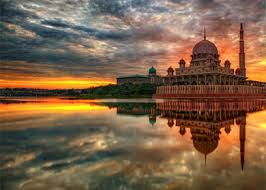 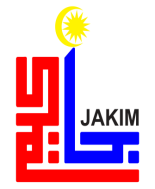 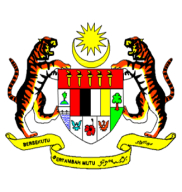 KHUTBAH MULTIMEDIA JAKIM
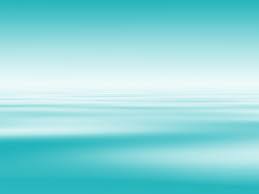 اَللّهُمَّ اجْعَلْ مَالِيْزِيَا وَسَائِرَ بِلاَدِ الْمُسْلِمِيْنَ طَيِّبَةً آمِنَةً مُطْمَئِنَّةً رَخِيَّةً. اللَّهُمَّ سَلِّمْ بِلاَدَنَا مِنَ المُفسِدِينَ وَطَهِّرهَا مِنَ المُتَطَرِّفِينَ وَوَفِّقنَا جَمِيعًا لِطَاعَتِكَ وَطَاعَةِ رَسُولِكَ مُحَمَّدٍ صَلَّى اللهُ عَلَيهِ وَسَلَّمَ وَطَاعَةِ مَن أَمَرتَنَا بِطَاعَتِهِ.
Ya Allah jadikanlah Malaysia dan seluruh negara umat Islam dalam keadaan aman, tenang dan makmur. Ya Allah selamatkan negara kami daripada golongan yang melakukan kerosakan, dan bersihkannya daripada golongan yang melampaui batasan dan perbaiki jalan kami dalam mentaati-Mu, Rasul-Mu dan mereka yang engkau perintah kami mentaatinya.
32
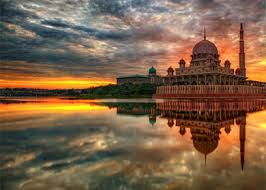 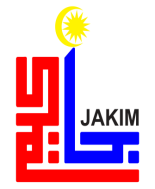 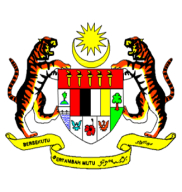 KHUTBAH MULTIMEDIA JAKIM
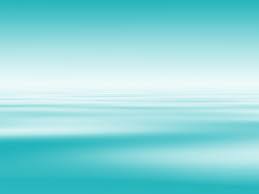 Ya Allah ya Tuhan kami. Kami memohon agar dengan rahmat dan perlindungan-Mu, negara kami ini dan seluruh rakyatnya dikekalkan dalam keamanan dan kesejahteraan. Tanamkanlah rasa kasih sayang di antara kami. Kekalkanlah perpaduan di kalangan kami. Semoga dengannya kami sentiasa hidup aman damai makmur dan selamat sepanjang zaman.
33
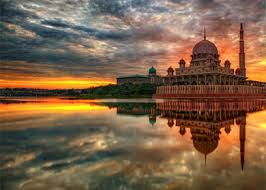 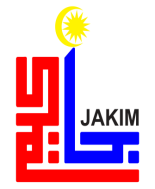 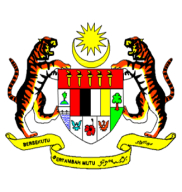 KHUTBAH MULTIMEDIA JAKIM
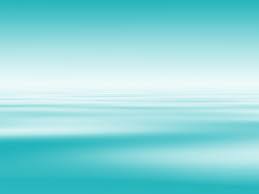 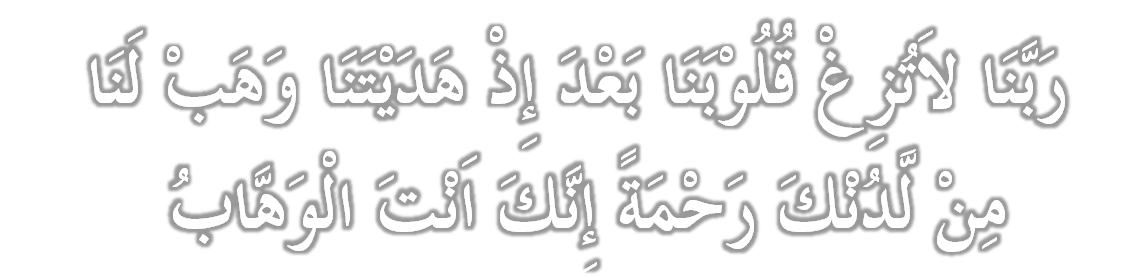 Ya Tuhan kami, janganlah engkau mengubah hati kami selepas Engkau memberi hidayah kepada kami dan kurniakanlah kami rahmat di sisiMu sesungguhnya Engkaulah Maha Pemberi
34
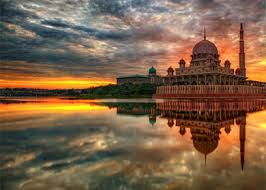 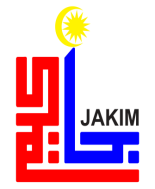 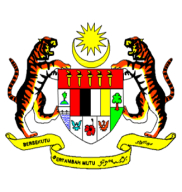 KHUTBAH MULTIMEDIA JAKIM
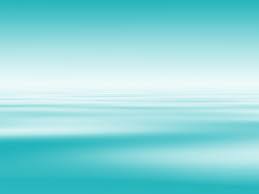 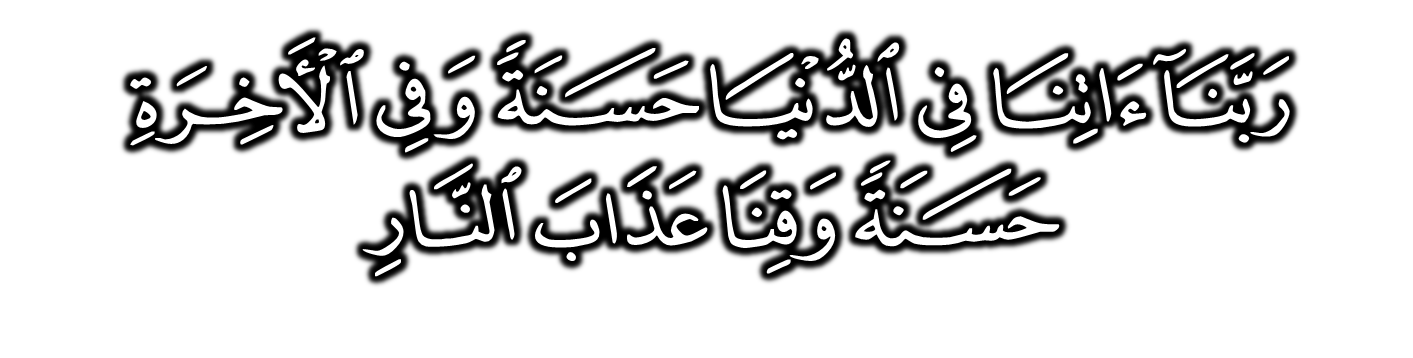 Ya Allah, Ya Tuhan kami, anugerahkanlah kami dengan kebaikan di dunia dan di akhirat, serta jauhilah kami daripada azab api neraka.
35
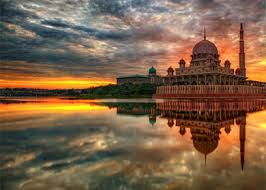 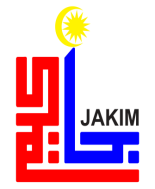 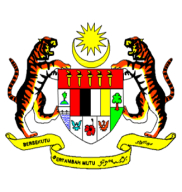 KHUTBAH MULTIMEDIA JAKIM
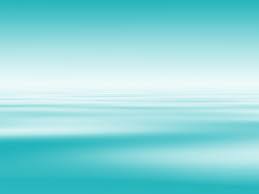 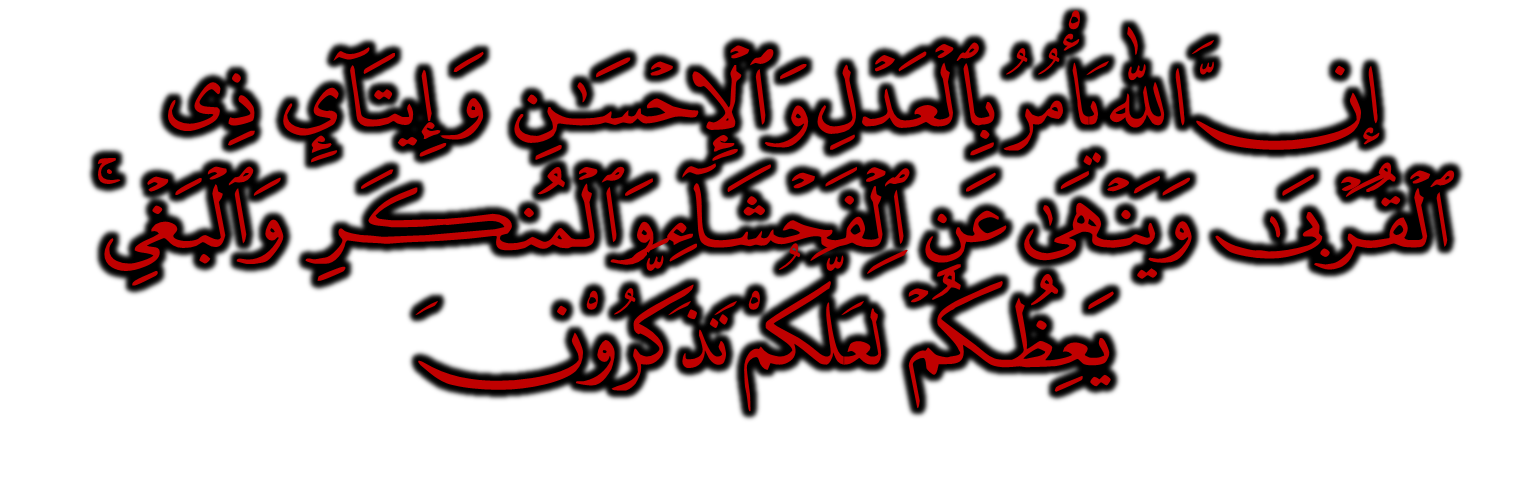 فَاذْكُرُوا اللهَ الْعَظِيْمَ يَذْكُرْكُمْ وَاشْكُرُوهُ عَلَى نِعَمِهِ يَزِدْكُمْ وَاسْأَلُوهُ مِنْ فَضْلِهِ يُعْطِكُمْ وَلَذِكْرُ اللهِ أَكْبَرُ، وَاللهُ يَعْلَمُ مَا تَصْنَعُونَ.
36